Первичная Профсоюзная организация «Махнёвский детский сад» 28.03.2019г по 14.02.2024г
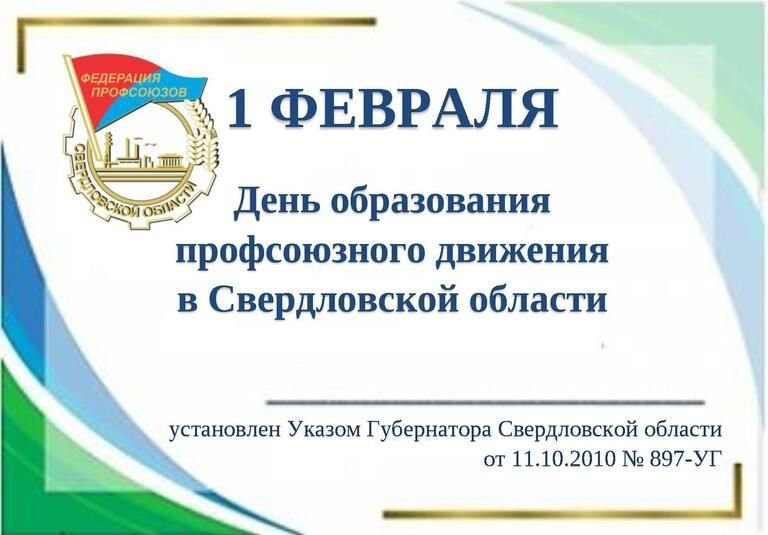 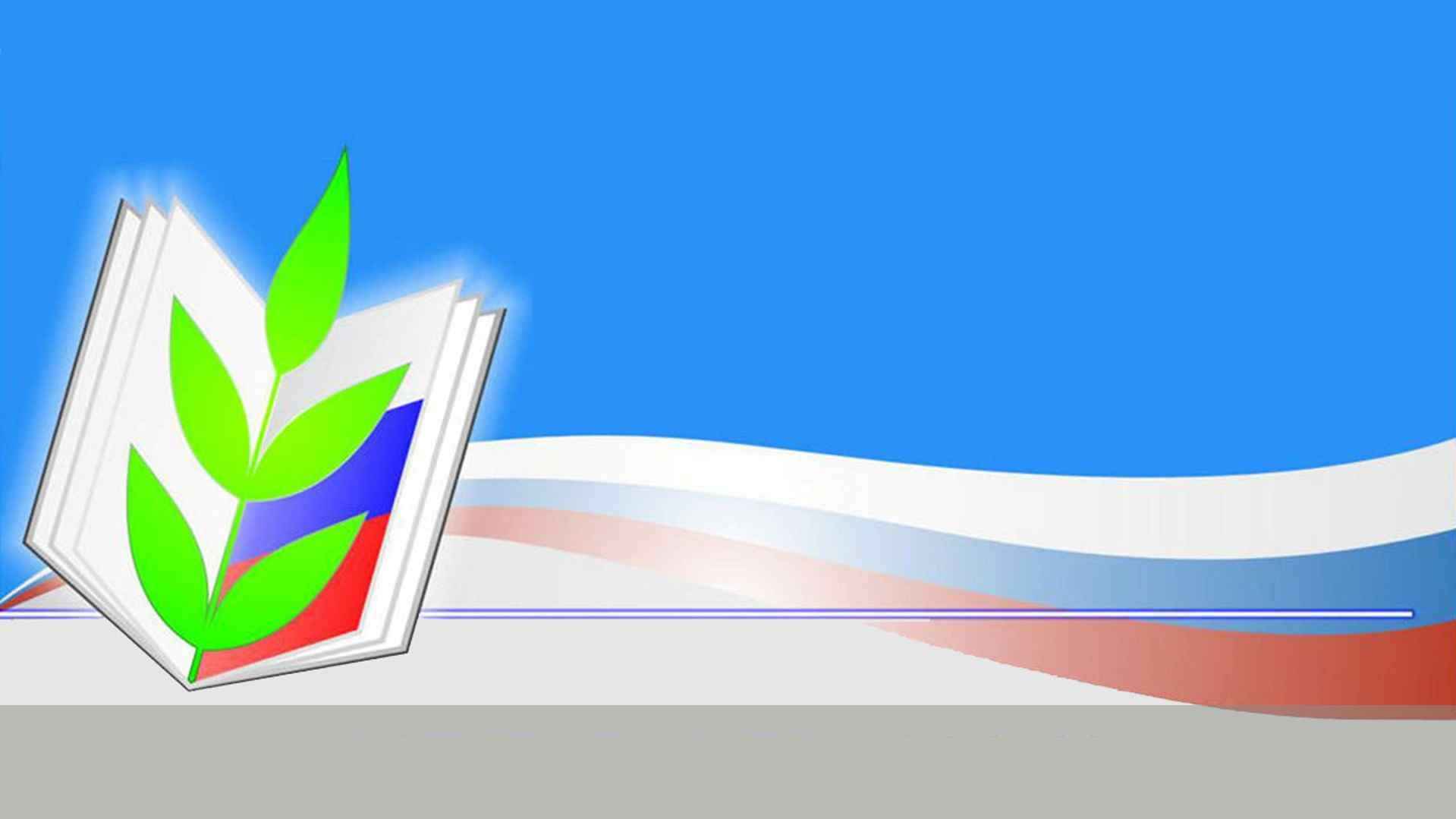 На 14.02.2024 года на учете в нашей первичной профсоюзной организации состоит 58 членов Профсоюза, что составляет 79,7% от общего количества работников 73 человек). 5 человек это наши ветераны педагогического труда. 
В 2019 г состояло- 82 человека
в 2020 г состояло- 64 человека
в 2021г состояло-75 человек 
в 2022г состояло-58 человек
в 2023г состояло- 68 человек
В 2024 г – 59 человек
С 2019г по 2023г из профсоюза вышло 6 человек по собственному желанию.
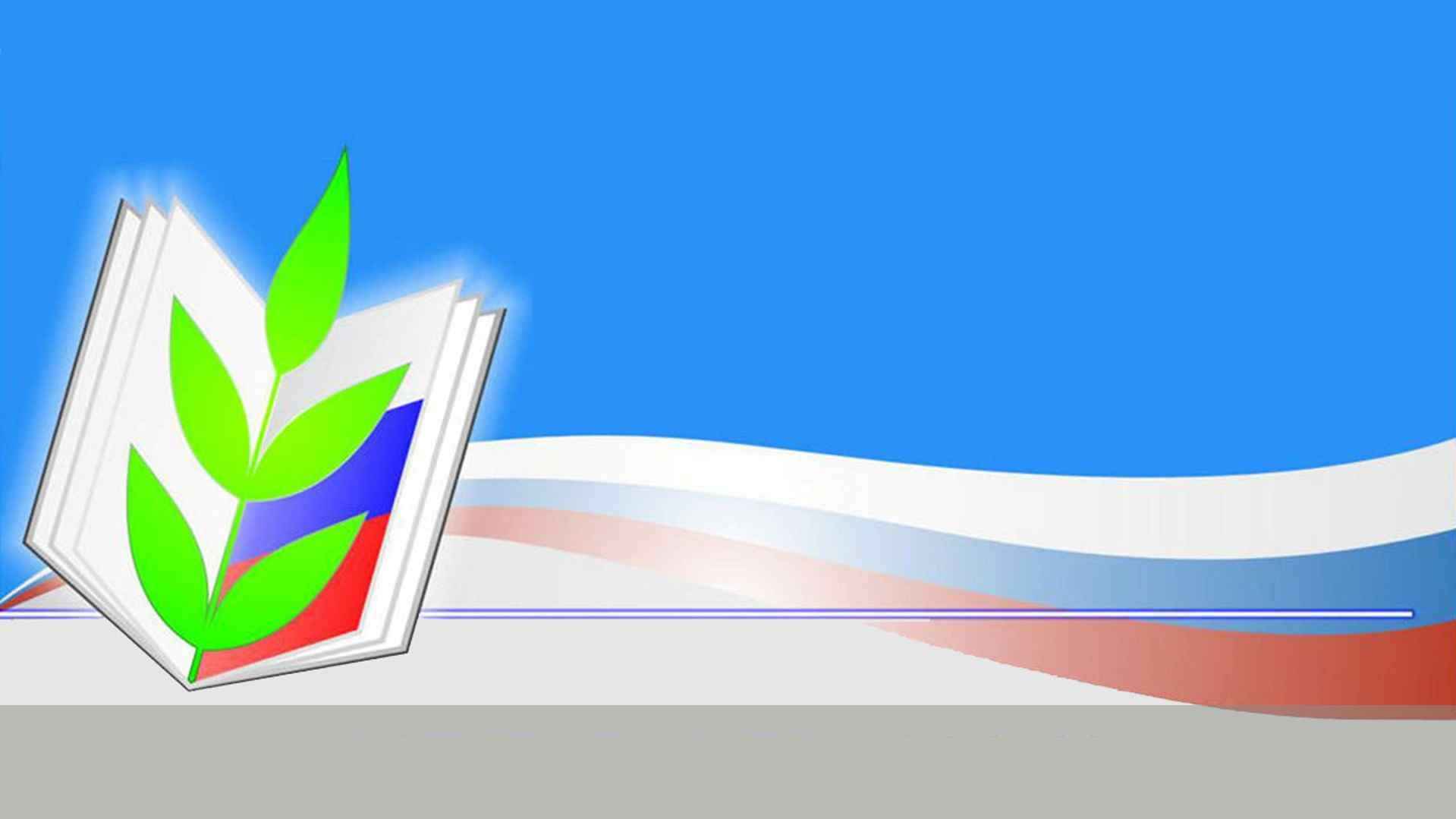 Основными направлениями работы профсоюзного комитета за отчетный период было следующее: 
1. заключение и выполнение коллективного договора; 
2. охрана труда; 
3. согласование локальных нормативных актов; 
4. участие в работе коллегиальных органов управления образовательной организацией; 
5. информирование членов Профсоюза и работников о деятельности ППО, районной, областной организаций Профсоюза; 
6. индивидуальная помощь и консультирование членов Профсоюза в случае их обращений в профком; 
7. реализация инновационных проектов для членов Профсоюза: «Профсоюз – территория здоровья», «Заемные средства», участие в проектах территориальной и областной организации Профсоюза; 
8. организация отдыха и оздоровления, а также досуга членов Профсоюза.
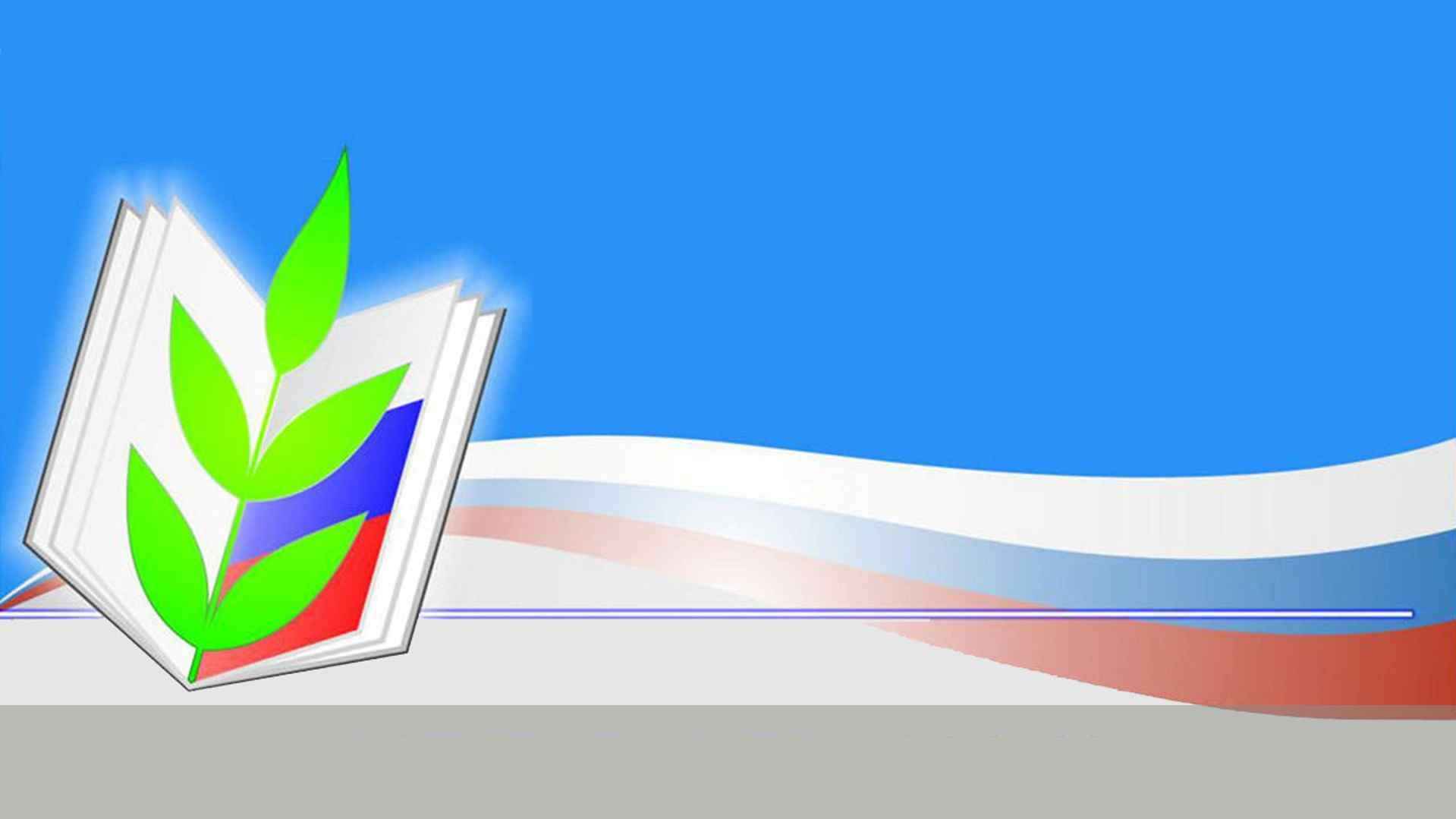 -Установлена доплата за наставничество  5педагогам в 2022г 5.540 рублей за год.  19 педагогам в 2023г- 19.700рублей в год
Прошли курсы повышения квалификации 24 человека
- Получили компенсацию за стоимость путевки в с/п «Юбилейный» 7 человек – 10500 рублей; 
- Получили материальная помощь 8 членов Профсоюза на сумму 21500 рублей; 
- Выданы заемные средства 19 членам Профсоюза на сумму 180000рублей
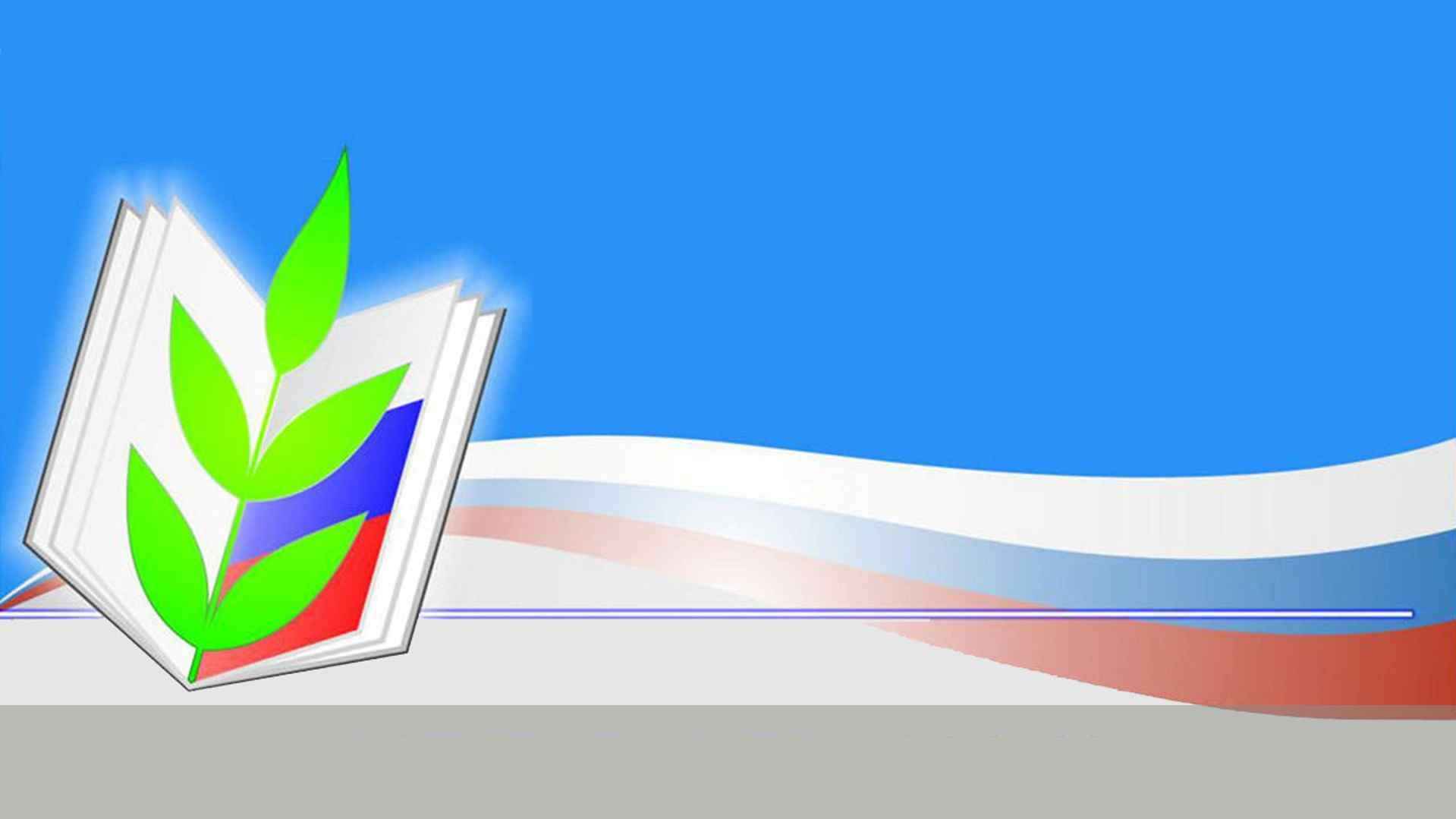 Профсоюзный комитет регулярно организовывал праздники для коллектива:
 - День дошкольного работника по смете затрачено:
2019- 12.800, 2020- 8934, 2021-27500, 2023- 9000
 Новый год: 2019-35000, 2020-31270, 2021-30400, 2022-47590,2023-26000
   8 Марта: 2019-7000,2020-7000, 2023-7000
- Профсоюзная новогодняя елка для детей.
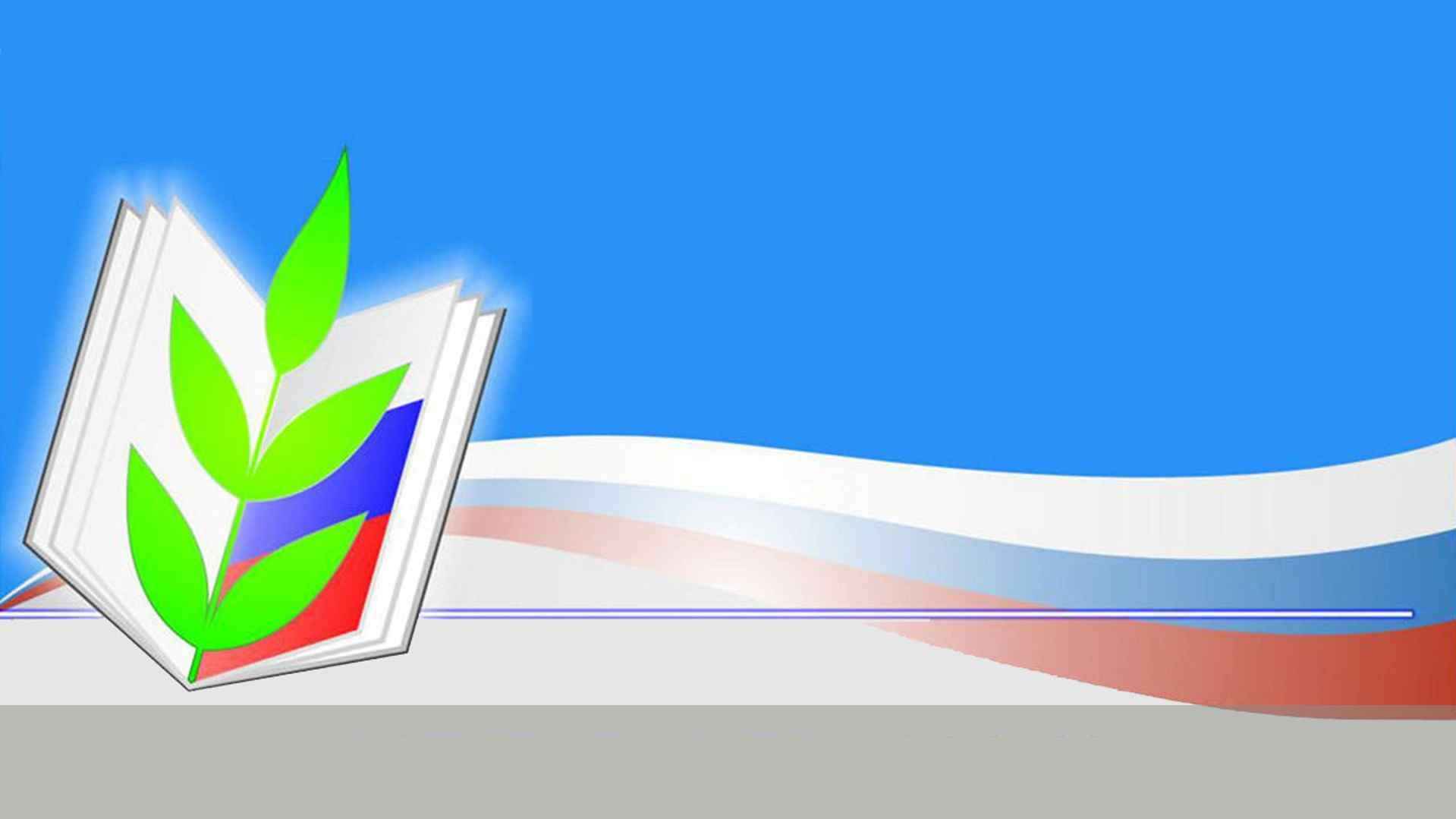 «Грани таланта»
2018г – Танцевальная группа «Радость» получила диплом диплом 2 степени XI Областного фестиваля творчества работников образования
2020г – Театр моды «Весна 45 года» стала Лауреатом XII Областного фестиваля творчества работников образования
2022г – Театр моды «Малахитовые узоры» диплом 1 степени XIII Областного фестиваля творчества работников образования.
«Образовательный туризм»
Посещение балета «Щелкунчик» 16 человек (была возвращена компенсация всем членам, кто ездил, по 500 рублей, общая сумма 8000 тысяч рублей)
Поездка в музей с Арамашево 28 человек (первичная организация истратила 2800, а своих средств 3600)
Поездка в термальный комплекс «Акварель» г. Туринска 22 человека(сумма средств Алапаевской организации 8000, и 8000 свои средства)
 -«Социальная помощь»
В 2019 году (по 500 рублей) 18 человек это 9000 рублей
В 2020 году (500 рублей) 17 человек это 8500 рублей
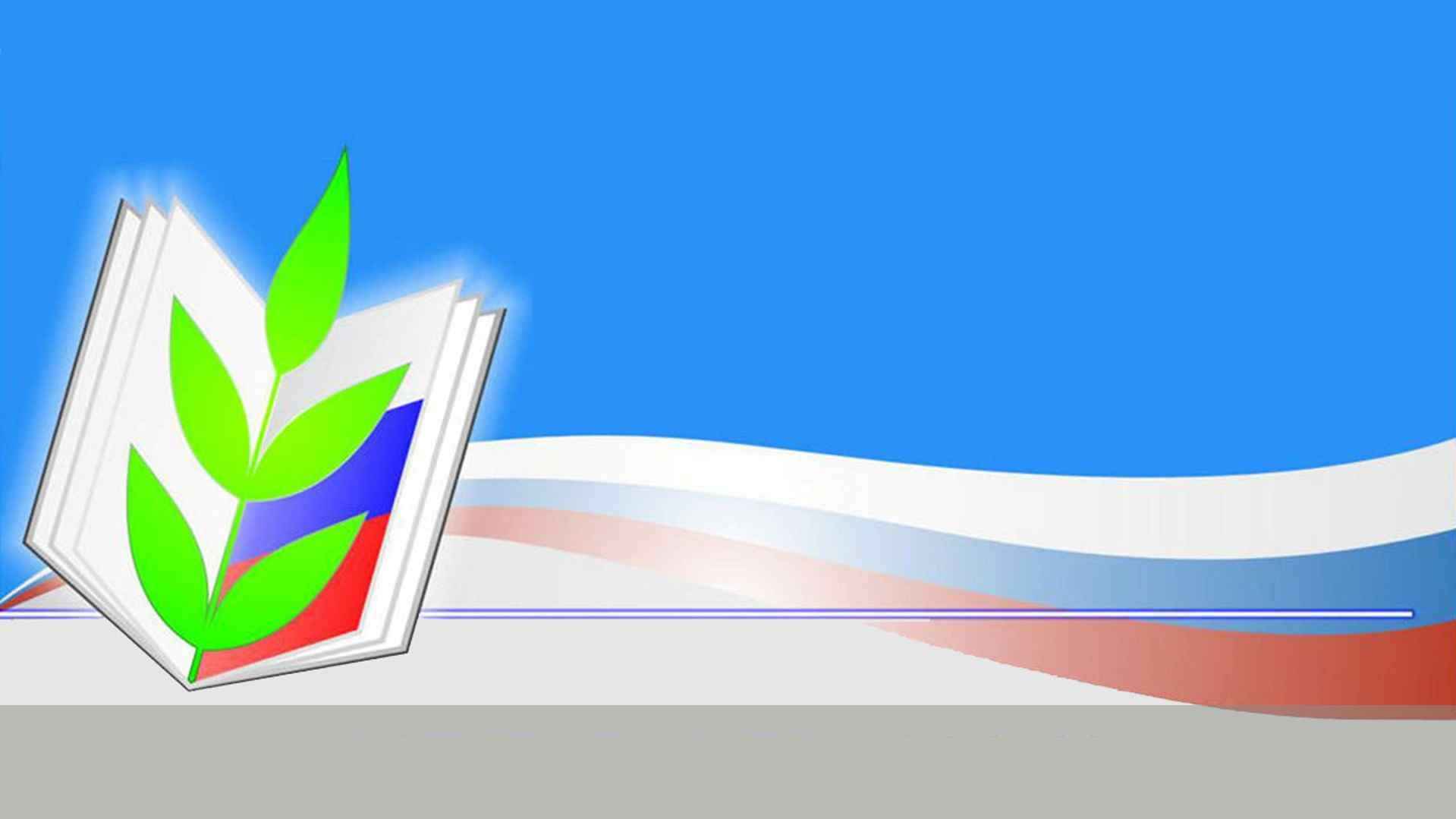 Наша профсоюзная организация была награждена:
«Лучшая профсоюзная команда» 2020,2021,2022г (грамотами и кубок)
Благодарственным письмом за активное участие в профсоюзном конкурсе видео роликов «Скажи спасибо воспитателю, учителю» 2020г
Почетным Дипломом за участие во 2 областном конкурсе Федерации профсоюзов Свердловской области на лучший первомайский пост в социальных сетях 2020г
Грамотой за 2 место видеоролик «Первомайский флешмоб» 2023г
Грамота за участие в эстафетном плавании на Спартакиаде работников образования Алапаевского района
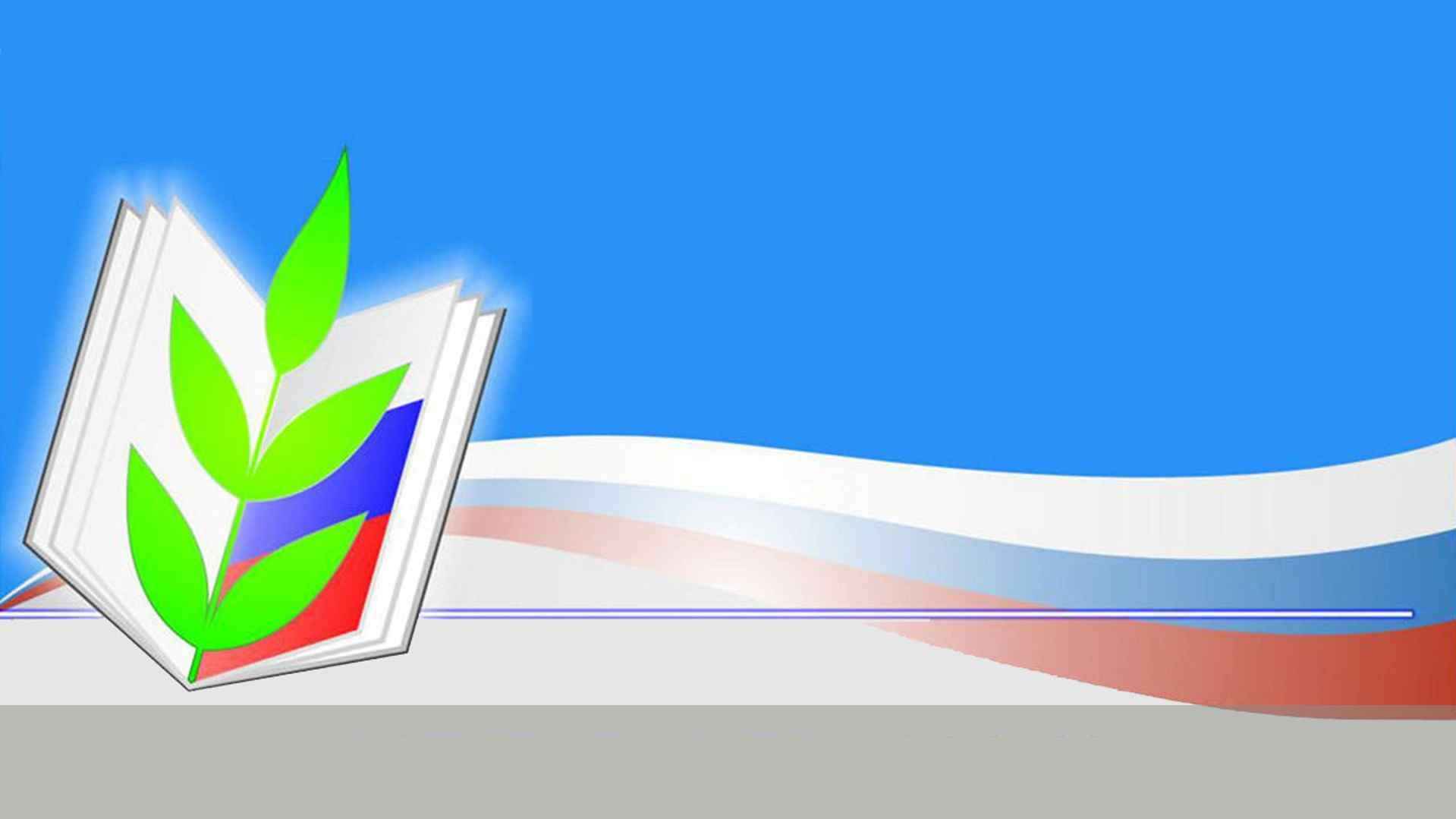 Награждены грамотами Алапаевской районной организации профсоюза:
2019г: Кокшарова Н.В., Суханова С.А., Балакина А.А.,Кисляк А.А.,Новоселова И.А.,Ботнарь, Балыбердина И.П.,.Козырева Н.Н.
2020г: Рязанова Л.П.,Шабунина Л.В.,Юрьева С.Ю.
2022г:Лужа Е.В.,Казанцева Л.Г.,Морозова О.С.,Анищенкова С.С.
2023г:Екимова Ю.В.,Сочивец С.А.,Аитова Г.Г., Богданова В.А.,, Антропова Н.О.,Корелина Нат
Грамотами ФПСО Свердловской области:
2021г:Смагина Т.А.,Худякова С.А.,Комарова О.А.
2022г: Шабунина Л.В., нагрудный знак ФПСО Тонкова Л.М.
2023г: Подкина Н.В, Суханова С.А.
2024г: Шалгина С.А.
Почетной грамотой Администрации Восточного округа награждены: 
2021г
Попова Е.И., Шалгина С.А.
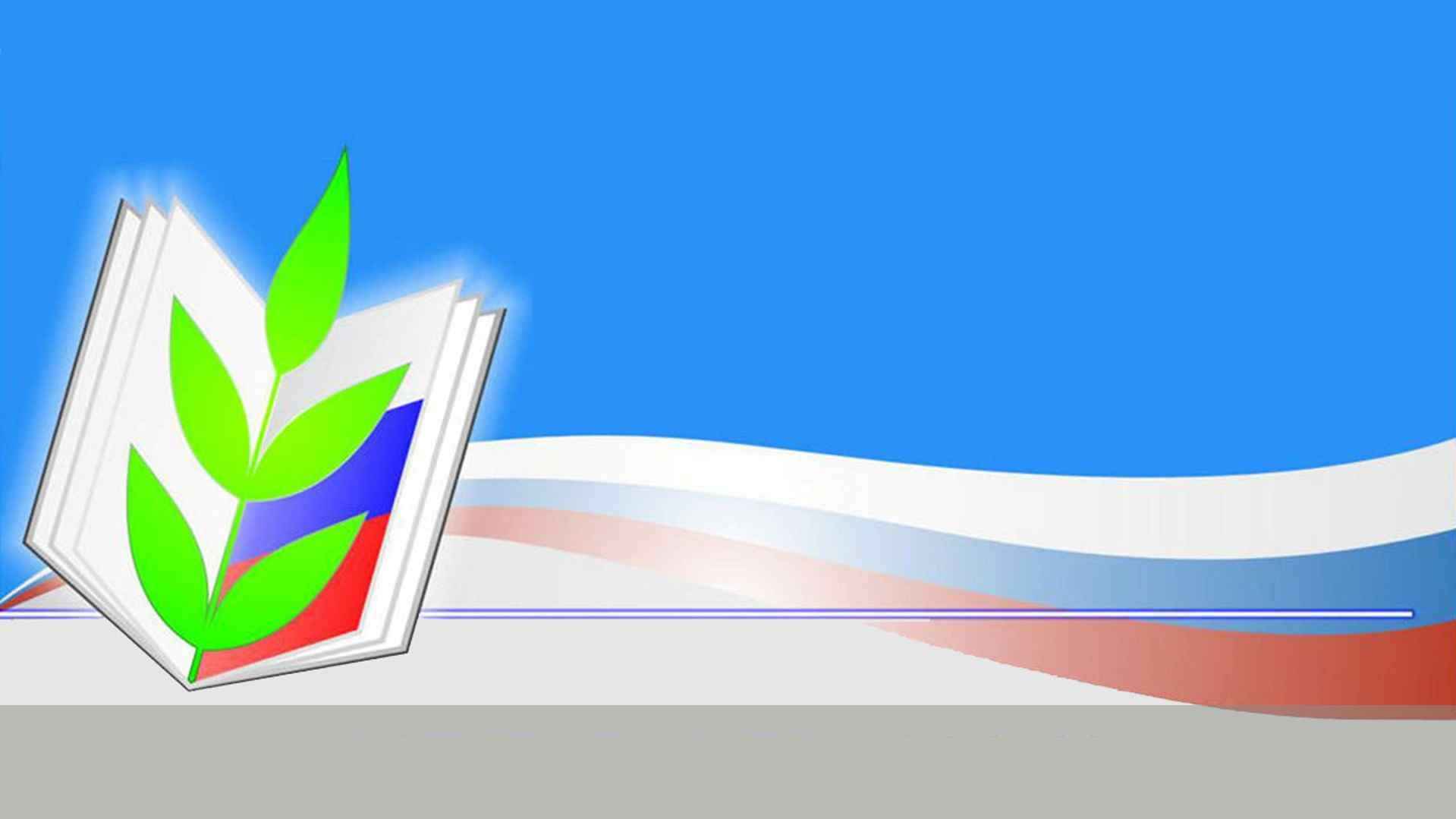 В течение этих лет были В премированы: 16   человек
2019 г- 4 человека сумма 4000 рублей
2021г- 2 человека сумма 1000 рублей
2022г – 2 человека сумма 1000 рублей
2023г – 8 человек сумма 6000 рублей
Общая сумма премий составила 12000 рублей
Была оказана материальная помощь 8 человекам
Сумма оказанной помощи 21.500 рублей
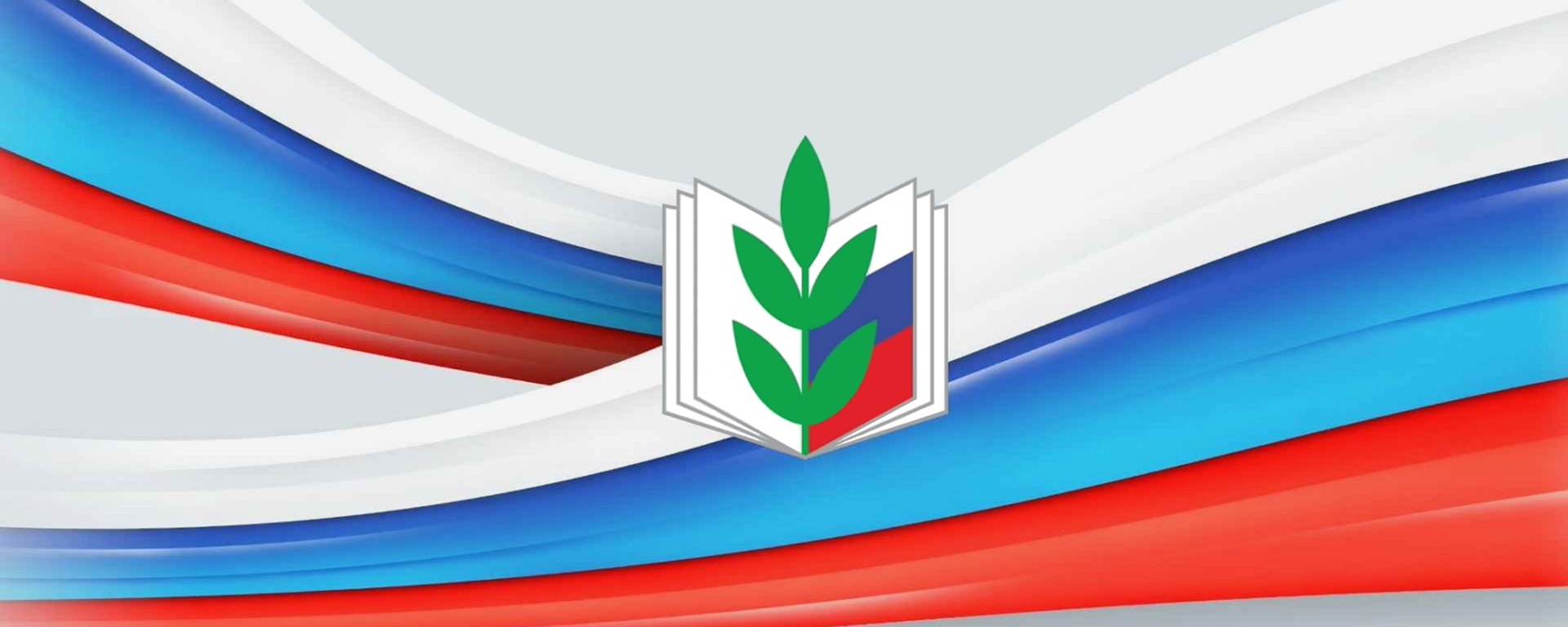 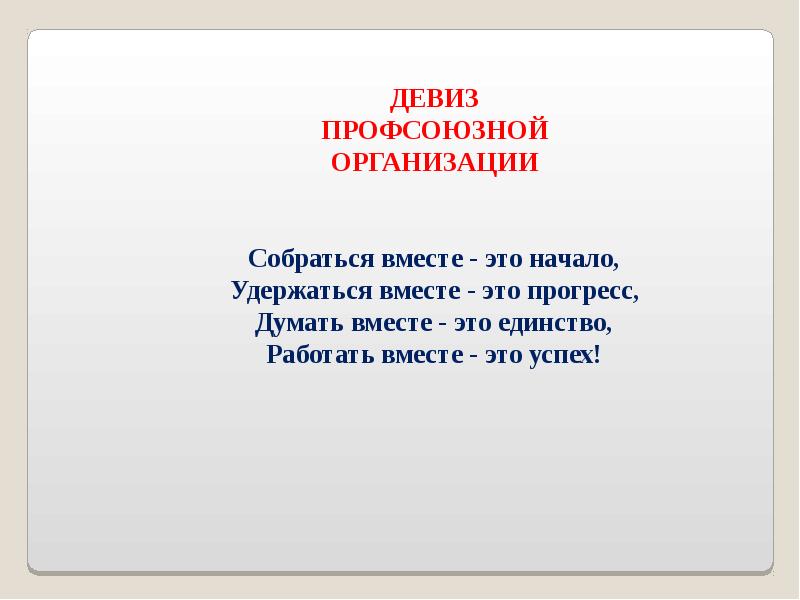